Комиссия  государств – участников СНГ по использованию атомной энергии в мирных целях
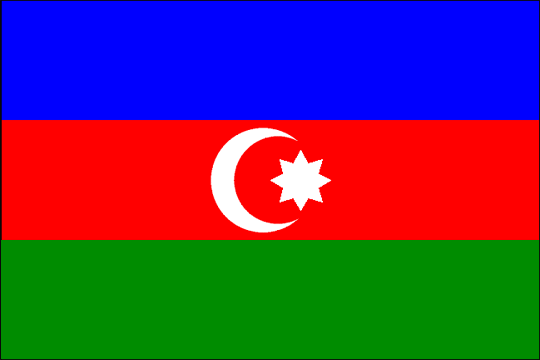 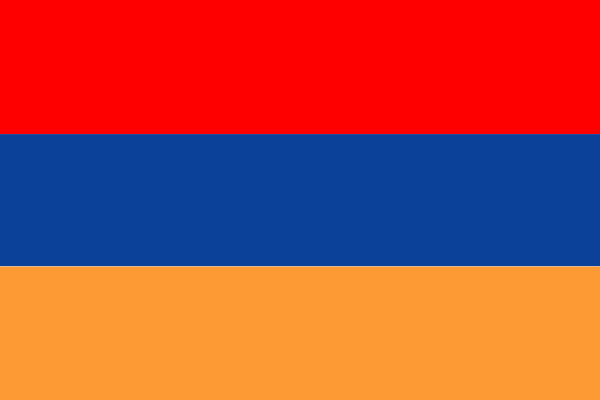 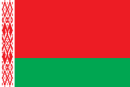 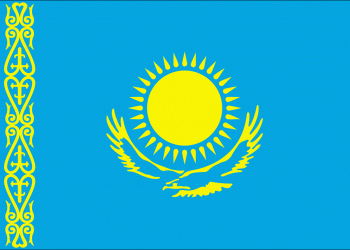 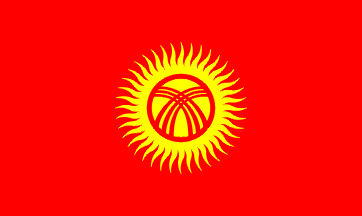 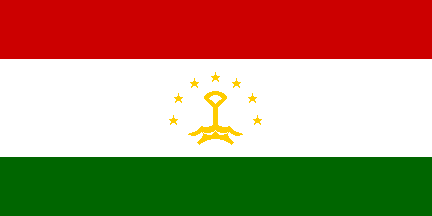 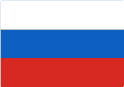 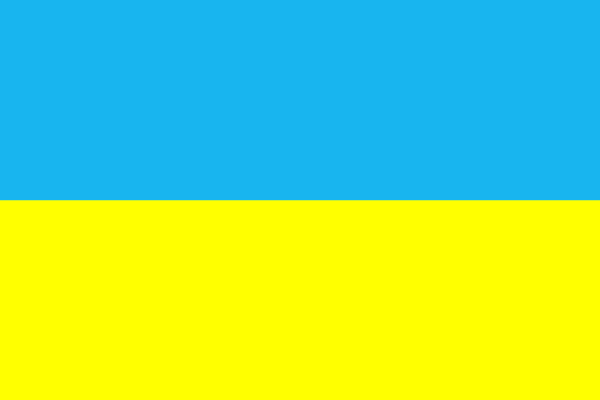 Азербайджанская Республика
Республика Армения
Республика Беларусь
Республика Казахстан
Кыргызская Республика
Республика Таджикистан
Российская Федерация
Украина
Москва, 24 октября 2013 г.
Ответственный секретарь Комиссии Соболев Е.А.
Рабочие группы Комиссии по основным направлениям Рамочной программы
Экспертная группа по координации выполнения Рамочной программы
Методологическое обеспечение реализации проектов в рамках деятельности Комиссии
Формирование комплексной системы поддержания безопасности исследовательских ядерных установок
Гармонизация  нормативной правовой и нормативно-технической базы в области мирного использования атомной энергии государств – участников СНГ 
Адаптация и внедрение в странах СНГ международных стандартов в области применения промышленных радиационных технологий и обеспечения радиационной безопасности
Создание системы управления интеллектуальной собственностью в области мирного использования атомной энергии с целью формирования и эффективного использования интеллектуального капитала государств – участников СНГ
О применении телемедицинских технологий Госкопорации "Росатом" – ФМБА – МИФИ в диагностике онкологических заболеваний
Модернизация и развитие радиационной терапии и ядерной медицины
Создание базовой организации государств – участников СНГ по направлениям ядерного образования
Созданные в 2011 г.
Созданные в 2012 г.
О разработке Концепции ядерной и радиационной безопасности государств – участников СНГ в области использования атомной энергии в мирных целях
Совместная реализации проекта создания и осуществления программы научных исследований на специализированном токамаке КТМ, предназначенном для исследований перспективных материалов термоядерных реакторов
Формируются
Создание платформы для практического сотрудничества в области вывода из эксплуатации ядерно и радиационно-опасных объектов, обращения с РАО и ОЯТ и реабилитации территорий
СОГЛАШЕНИЕо координации межгосударственных отношений государств – участников СНГ в области использования атомной энергии в мирных целях
Статья 6
Стороны способствуют развитию системы управления интеллектуальной собственностью в области использования атомной энергии в мирных целях, обеспечивают взаимодействие в области сохранения и управления знаниями, создания и развития информационных систем путем формирования и обмена соответствующими информационными ресурсами. 
Под управлением интеллектуальной собственностью понимается совокупность процессов организации и координации работ по процедурам регистрации, подтверждения, приобретения, передачи, охраны и другого организационно-процессуального сопровождения авторских прав на материалы, вовлекаемые в процедуры информационного обмена.
ПРИНЯТ Решением Совета глав правительств СНГ о Рамочной программе сотрудничества государств – участников СНГ в области мирного использования атомной энергии на период до 2020 года «Сотрудничество «АТОМ – СНГ» от  19 мая 2011 года ПЛАНпервоочередных мероприятий по реализации Рамочной программы сотрудничества  государств – участников СНГ в области мирного использования атомной энергии на период до 2020 года «СОТРУДНИЧЕСТВО «АТОМ – СНГ»
ПЛАНпервоочередных мероприятий по реализации Рамочной программы сотрудничества  государств – участников СНГ в области мирного использования атомной энергии на период до 2020 года «СОТРУДНИЧЕСТВО «АТОМ – СНГ»
СОГЛАШЕНИЕо сотрудничестве в формировании и обмене информационнымиресурсами и в создании и развитии информационных системгосударств – участников Содружества Независимых Государствв сфере мирного использования атомной энергии
исходя из необходимости интеграции информационных ресурсов в сфере мирного использования атомной энергии на основе современных технических и программных средств, телекоммуникационных систем с использованием единых классификаторов и словарей данных,
согласились о нижеследующем:
Статья 3
Стороны осуществляют сотрудничество в области информатизации, проведение совместных мероприятий по формированию и развитию информационных ресурсов и систем на основе принципов равноправия и взаимной выгоды с учетом экономических и географических особенностей и интересов государств – участников настоящего Соглашения при соблюдении законодательства и международных обязательств Сторон.
Статья 4
Стороны обеспечивают взаимный доступ к национальным информационным ресурсам в сфере мирного использования атомной энергии, определенным для совместного использования, поддерживают их в актуальном состоянии и обеспечивают полноту, точность, достоверность и своевременность предоставления информационных данных и услуг.
Настоящее Соглашение не распространяется на пользование и обмен информационными ресурсами, содержащими сведения, составляющие государственную тайну, и иные сведения конфиденциального характера.
Пользование информационными ресурсами, являющимися собственностью одной из Сторон, осуществляется другими Сторонами только с ее письменного разрешения. 
Любая информация, кроме общедоступной, материалы, программные и технические средства, полученные одной Стороной от другой Стороны, не могут быть переданы третьей Стороне без предварительного письменного согласия на это Стороны, от которой они были получены.
Статья 5
Обмен информацией осуществляется как на двустороннем, так и на многостороннем уровнях на рабочем языке, принятом Содружеством Независимых Государств для работы, при соблюдении установленных международными стандартами способов коммутации сообщений и пакетов для открытых систем с последующим предоставлением субъекту-пользователю необходимой информации на бумажных носителях.
Статья 6
Стороны осуществляют сотрудничество по созданию условий для разработки и реализации совместных мероприятий, способствующих эффективному и качественному информационному обеспечению сотрудничества в сфере мирного использования атомной энергии.
Сотрудничество в рамках настоящего Соглашения обеспечивается компетентными органами и составляет предмет отдельных договоров (контрактов) по конкретным направлениям.
Стороны в месячный срок после вступления в силу настоящего Соглашения уведомляют депозитарий о своих компетентных органах.
ПЕРЕЧЕНЬосновных направлений сотрудничества в формировании и обмене информационными ресурсами и в создании и развитии информационных систем государств – участников Содружества Независимых Государств в сфере мирного использования атомной энергии
Разработка методологических основ, технологических и технических решений создания информационных систем

Создание веб-сайтов представительств государств – участников Содружества Независимых Государств

Разработка, внедрение и сопровождение средств и систем обеспечения информационной безопасности информационных систем государств – участников Содружества Независимых Государств

Участие в Межгосударственной программе создания сети информационно-маркетинговых центров для продвижения товаров и услуг на национальные рынки государств – участников Содружества Независимых Государств на период до 2005 года путем развития информационно-технологической среды поддержки коммуникаций в области атомных технологий

Развитие сотрудничества в области взаимовыгодного межгосударственного информационного обмена технической документацией и научно-технической информацией, а также нормативной документацией

Формирование рынка информационных ресурсов, услуг, информационных систем, технологий и средств их обеспечения

Формирование и использование информационных ресурсов и систем в области мирного использования атомной энергии

Обеспечение единообразного описания характеристик объектов и процессов в области мирного использования атомной энергии на основе международной системы единиц для формирования информационных ресурсов

Использование в качестве базовой среды обмена информацией всемирной сети Интернет с соответствующими средствами защиты от несанкционированного доступа, формирование систем электронного обмена сообщениями на основе международных стандартов

Создание общей межгосударственной системы классификации, кодификации, стандартизации и сертификации информационных ресурсов

Создание информационных ресурсов совместного пользования

Совершенствование межгосударственного информационного обмена по вопросам, связанным со снижением риска чрезвычайных ситуаций и обеспечением защиты населения и территорий.
ПЕРЕЧЕНЬосновных направлений сотрудничества в формировании и обмене информационными ресурсами и в создании и развитии информационных систем государств – участников Содружества Независимых Государств в сфере мирного использования атомной энергии
Осуществление технического взаимодействия по созданию и развитию геоинформационных систем поддержки сотрудничества

Содействие организации международного центра информационных ресурсов государств – участников Содружества Независимых Государств

Стандартизация и сертификация систем качества технических и программных средств и технологий

Организация он-лайн доступа к базам данных и услугам Международной информационной системы в области ядерной науки и техники (INIS), развитие системы в качестве региональной для государств – участников Содружества Независимых Государств

Создание и обеспечение функционирования межгосударственной электронной библиотеки. Формирование библиотечного консорциума государств – участников Содружества Независимых Государств

Использование пиар-технологий в работе с общественностью

Совместная рекламная деятельность

Издание совместных информационно-аналитических и периодических изданий

Создание совместных телевизионных программ, научно-популярных и хроникально-документальных фильмов

Создание системы обучения разработчиков и пользователей на базе институтов и учебных центров государств – участников Содружества Независимых Государств

Содействие созданию совместных предприятий, работающих над освоением новых информационных технологий

Обмен научно-методическими материалами в области управления в кризисных ситуациях
Информационные ресурсы Комиссии
SNG-ATOM.COM
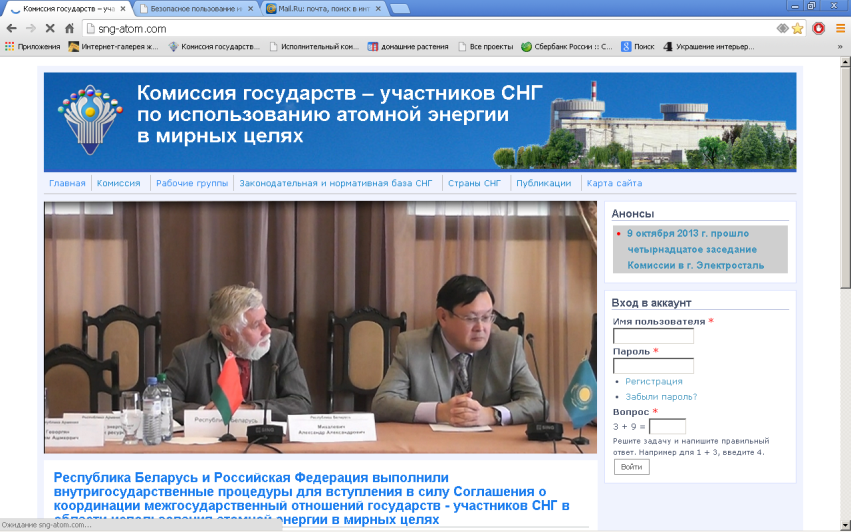 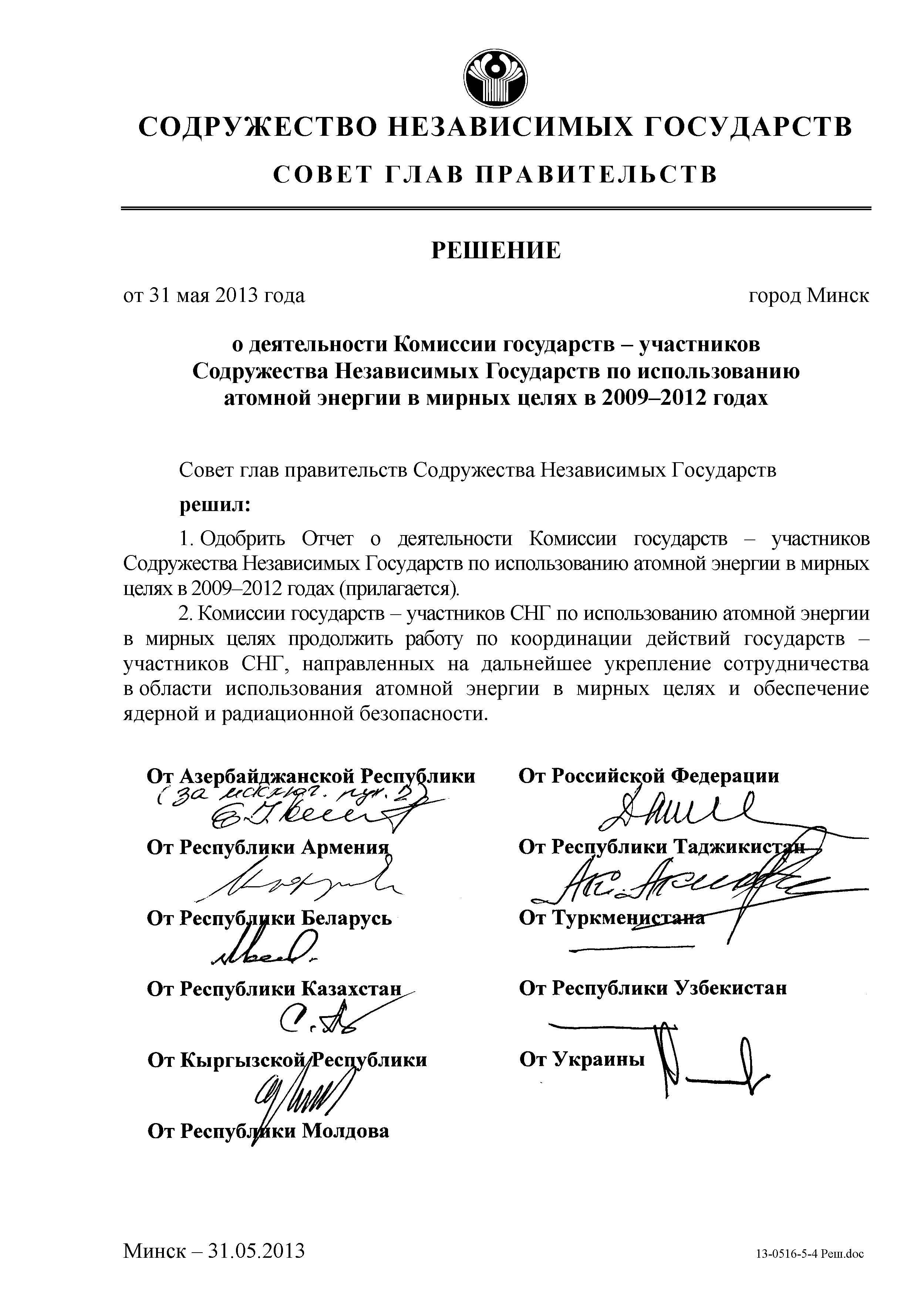 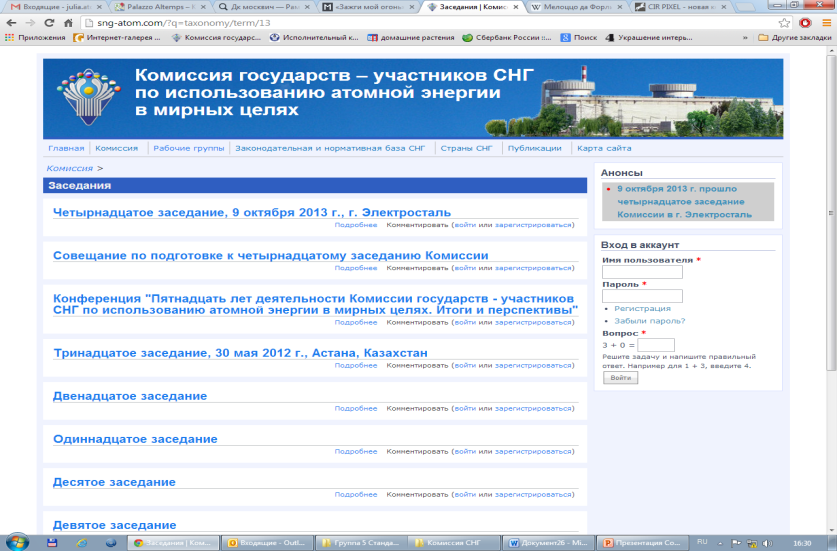 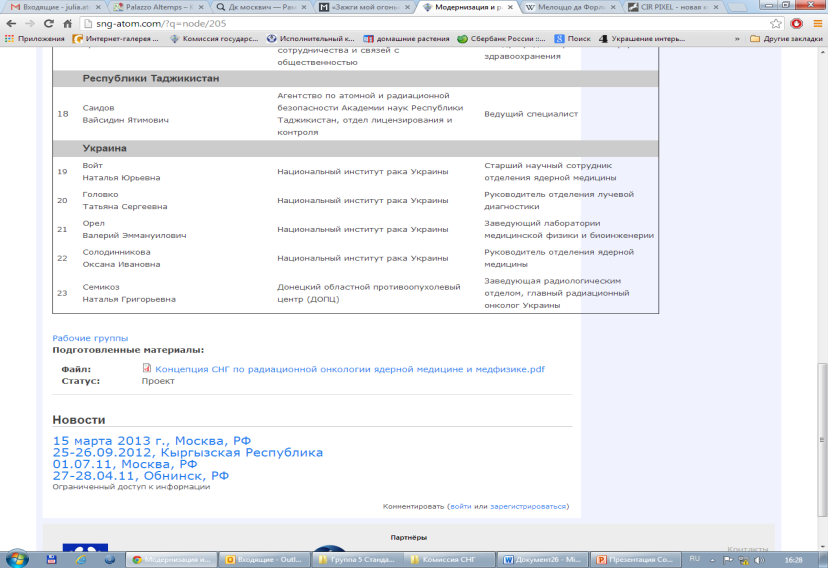 Документы, разработанные Комиссией и принятые Советом глав правительств СНГ за отчетный период
Соглашение о координации межгосударственных отношений государств – участников СНГ в области использования атомной энергии в мирных целях, 31 мая 2013 г.
Положение о базовой организации государств – участников Содружества Независимых Государств по информационному обмену в области обеспечения безопасности исследовательских ядерных установок государств – участников СНГ 31 мая 2013 г.
Отчет о деятельности Комиссии государств – участников Содружества Независимых Государств по использованию атомной энергии в мирных целях в 2009–2012 гг.; 
Протокол о внесении изменений в Соглашение об основных принципах сотрудничества в области мирного использования атомной энергии от 26 июня 1992 года, 31 мая 2013 г.
Соглашение о сотрудничестве в формировании и обмене информационными ресурсами и в создании и развитии информационных систем государств – участников Содружества Независимых Государств в сфере мирного использования атомной энергии, 15 сентября 2007 г. 18 сентября 2013 г. вступило в силу для Республики Армения, Республики Беларусь, Российской Федерации.